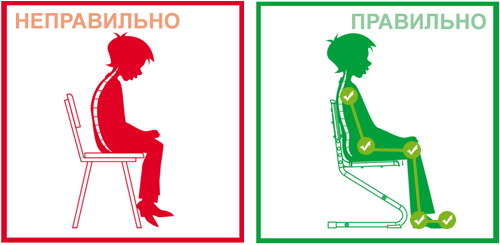 ПРАВИЛЬНО
НЕ ПРАВИЛЬНО
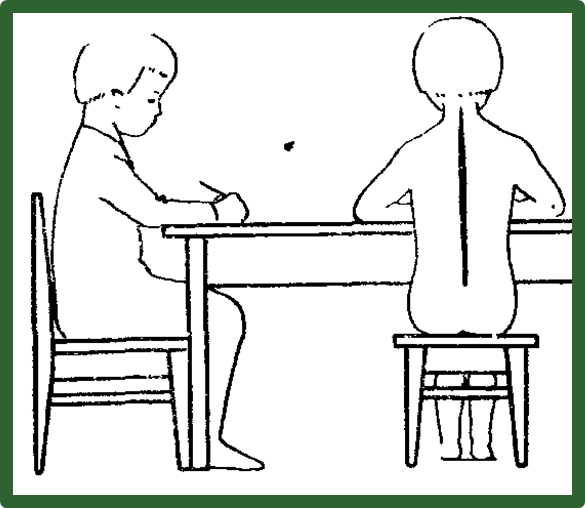 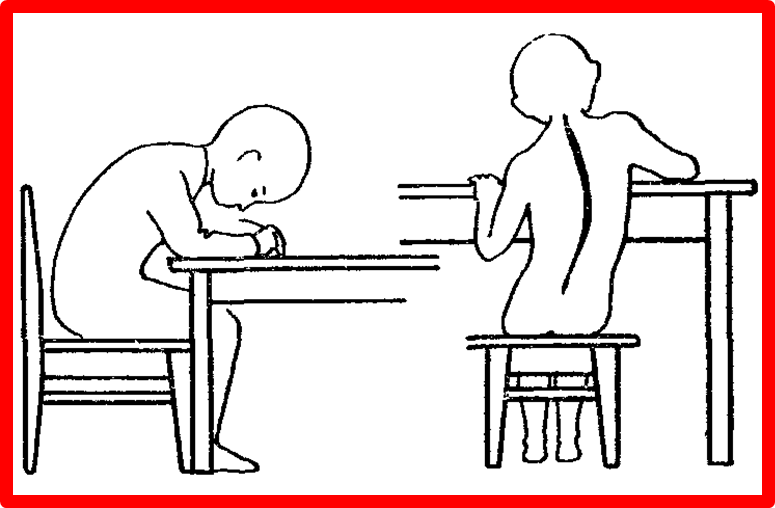 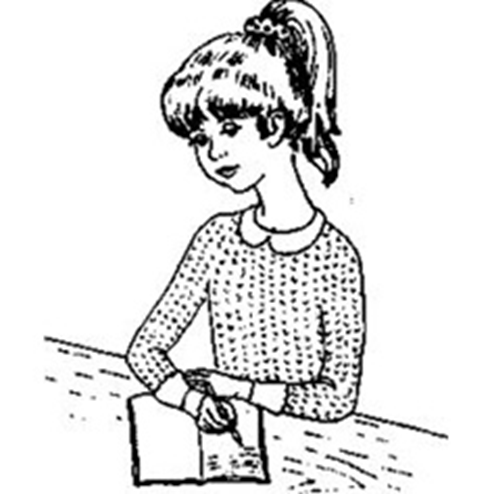 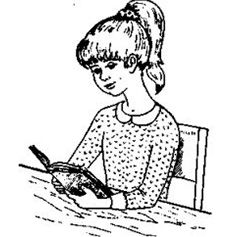 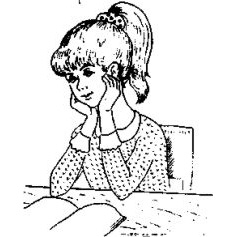 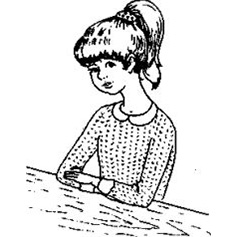 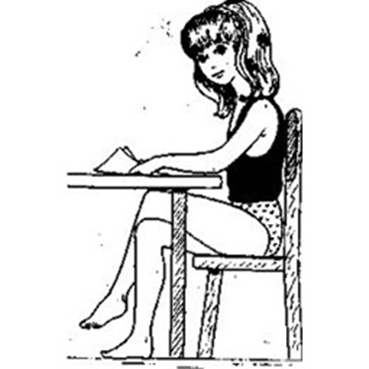 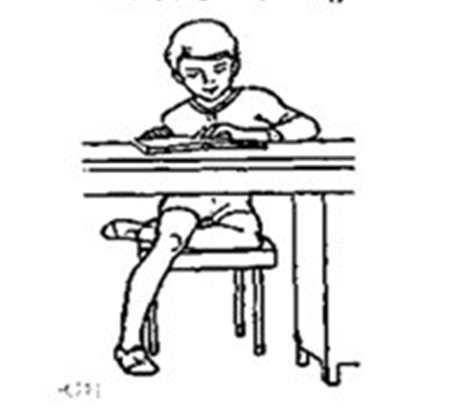 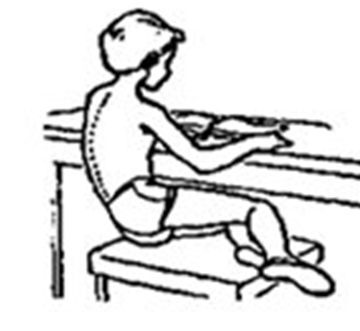 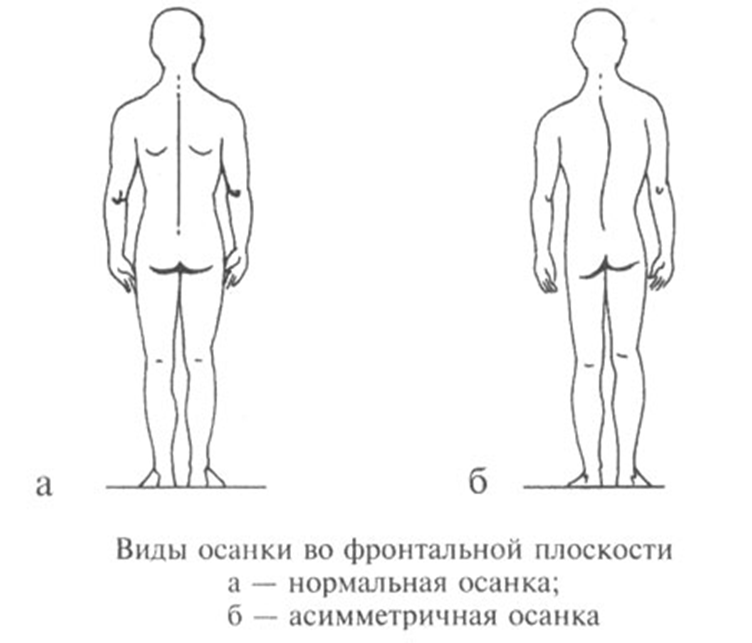 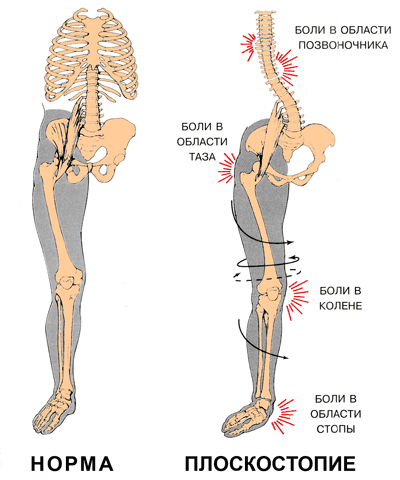 ПРАВИЛЬНО
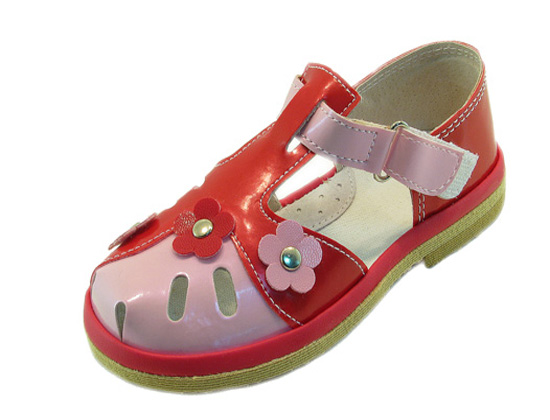 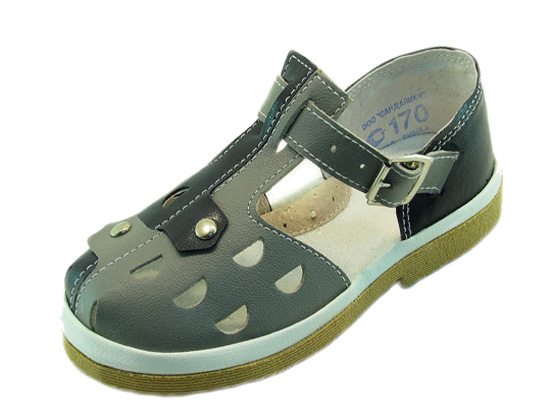 SOS!!!
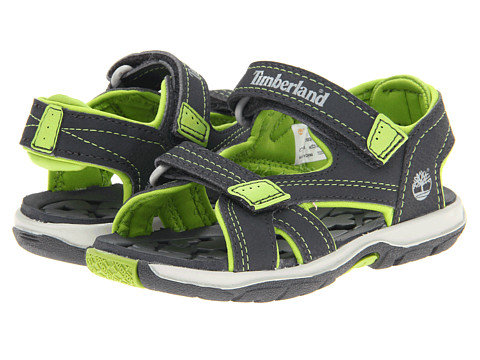 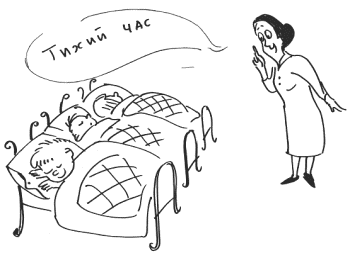 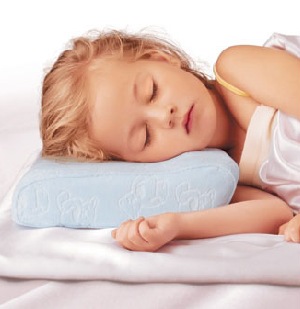 БОЛЬШОЕ СПАСИБО
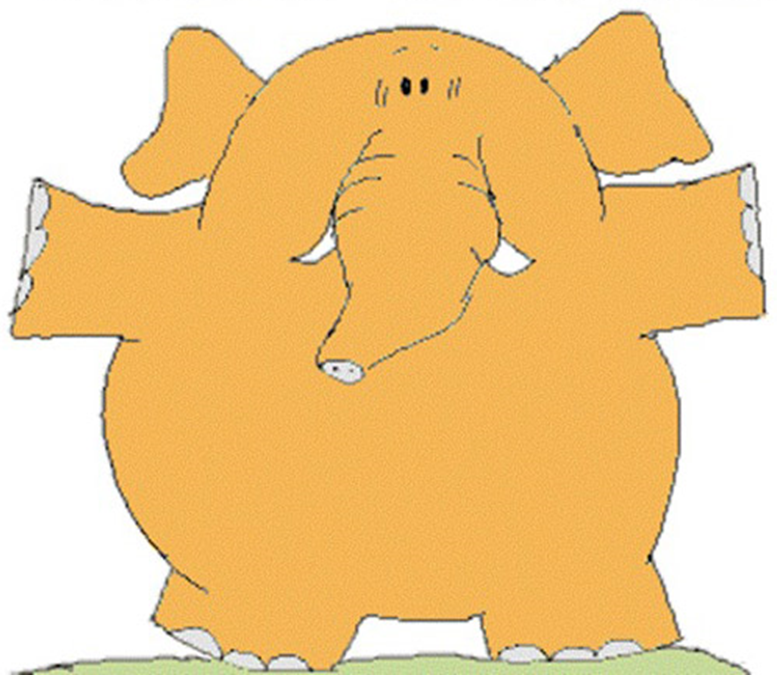 ЗА ВНИМАНИЕ!